東京アラート発令
東京アラート解除
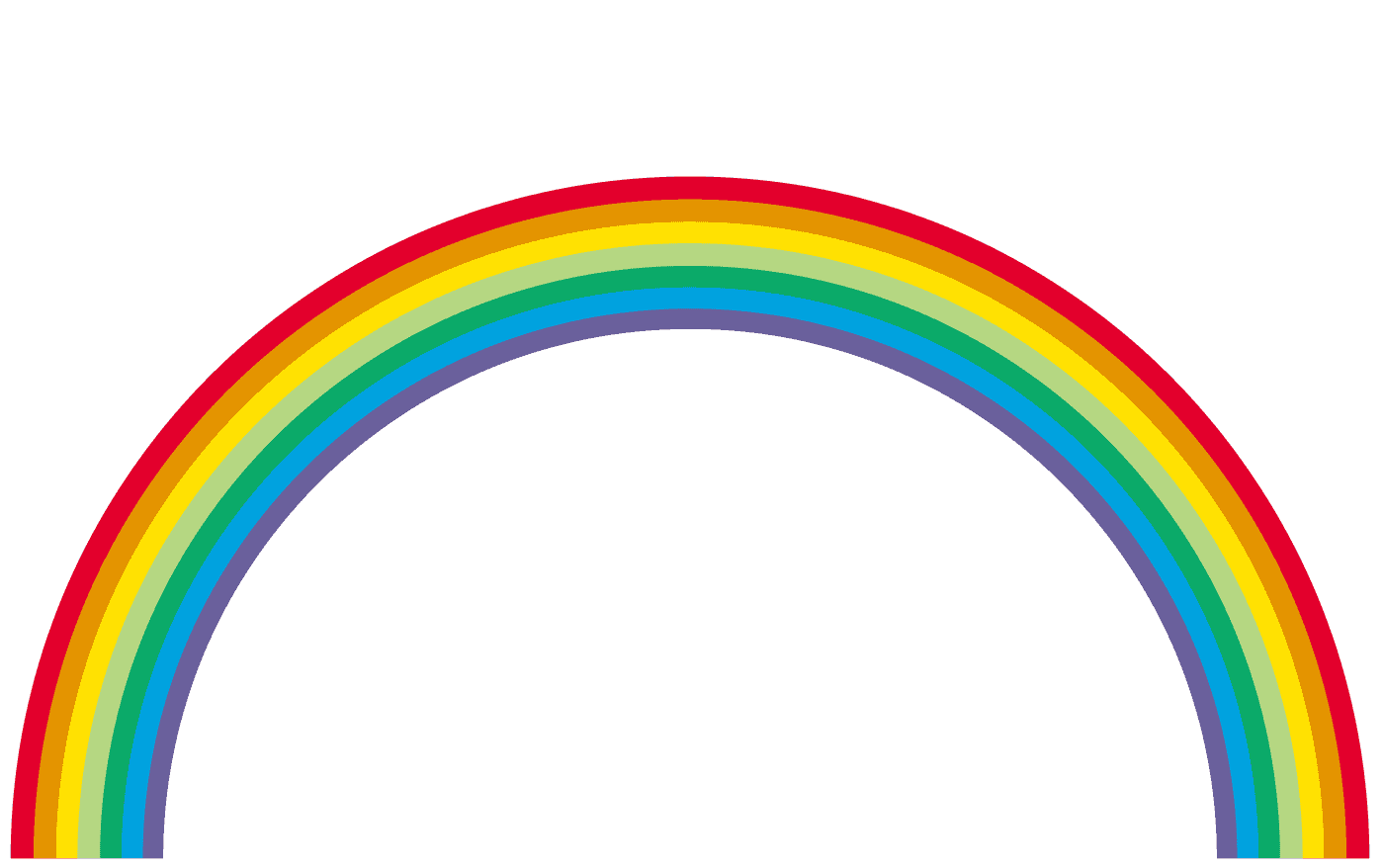 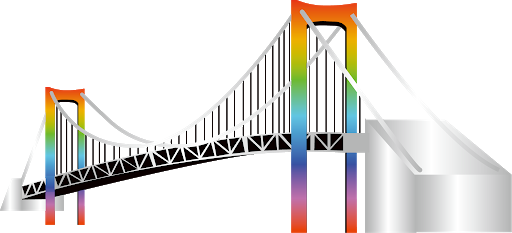 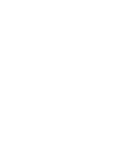 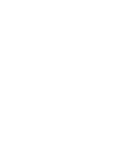 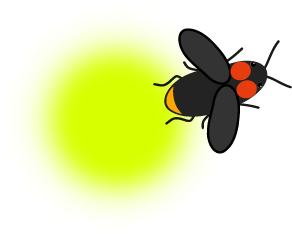 東京に早く日常が戻りますように